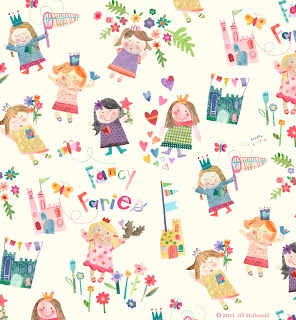 Capacidades 
perceptivo-motrices
Son las derivadas de la estructura  neurológica específicamente dependientes del funcionamiento del Sistema Nervioso neurológica, específicamente dependientes del funcionamiento del Sistema Nervioso Central.  Se centran en mecanismos perceptivos vinculados al movimiento; es decir: 

 Conocimiento y análisis de sensaciones e informaciones relativas al propio cuerpo (somatognosia).

Conocimiento y análisis de informaciones procedentes del mundo exterior, referidas al mundo de los objetos y de los demás inmerso en relaciones espacio de los objetos y de los demás, inmerso en relaciones espacio-temporales (exterognosia).
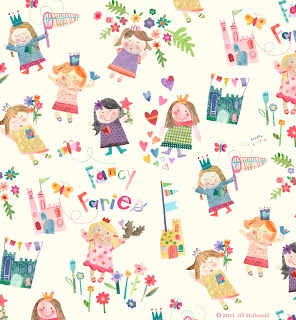 Las acciones motrices para su ejecución adecuada requieren del desarrollo de la conciencia corporal, siendo un medio básico para ello, los de procesos de adquisición y control del tono muscular (tensión-relajación), la respiración, la lateralidad, el dominio y control del tiempo y el espacio, en síntesis del desarrollo del equilibrio y la coordinación, como componentes básicos del desarrollo perceptivo - motriz, manifiestos y expresados en la interacción somatognosia - exterognosia.
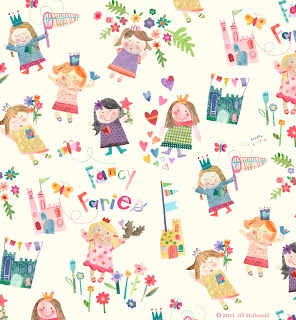 Bibliografía

Pastor, J. (2002). Intervención psicomotriz en educación física. España: Inde 

Contenidos de la Educación Física para La Educación Básica Capacidades perceptivo motrices. Recuperado el 22 de Abril de2014, de http://docencia.udea.edu.co/edufisica/guiacurricular/Perceptivomotrices.pdf